How to Use this Slide Deck
This resource was designed for use with a wide variety of audiences in mind:
School leaders who manage student support personnel in schools and counties;
Student support personnel interested in building their awareness of collaborative student support teams;
Students interested in learning about education pathways to become a school-based student support professional or mental health professional; and 
Families interested in learning more about school-based mental health and behavior supports for students

To customize this deck, keep the slides that are relevant to you and your audience, and delete or hide the rest. To hide slides, select the slide from the lefthand view, right click, and select Hide Slide. Each slide includes suggested talking points – which you can modify to suit your context – in the notes section. You can also modify the content of each slide, if appropriate, or add additional slides.
Collaborating for Student Success
Understanding the Roles of Professional Student Support Personnel in West Virginia Schools
Collaborative Partners
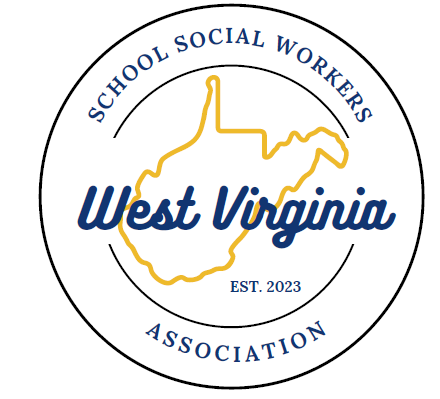 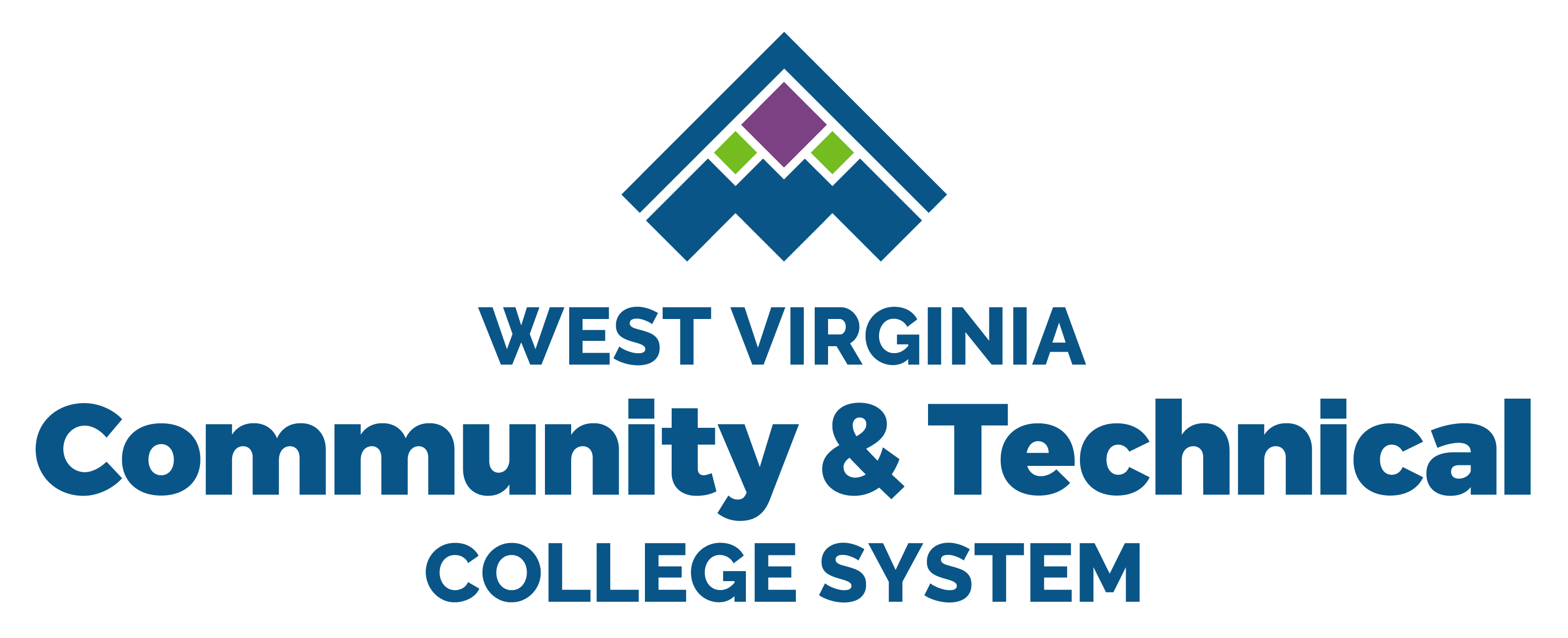 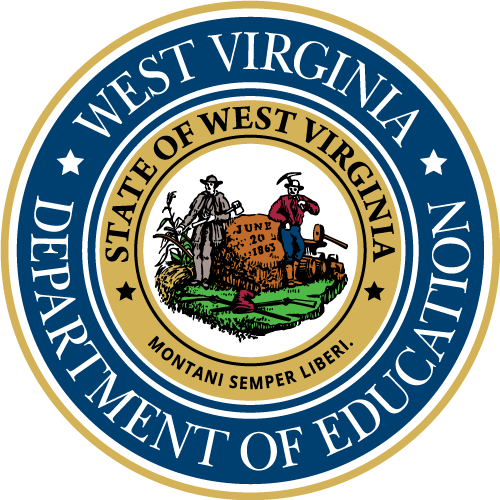 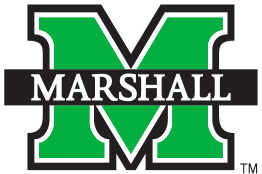 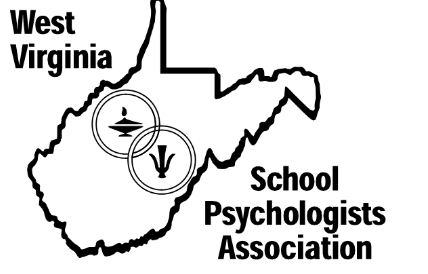 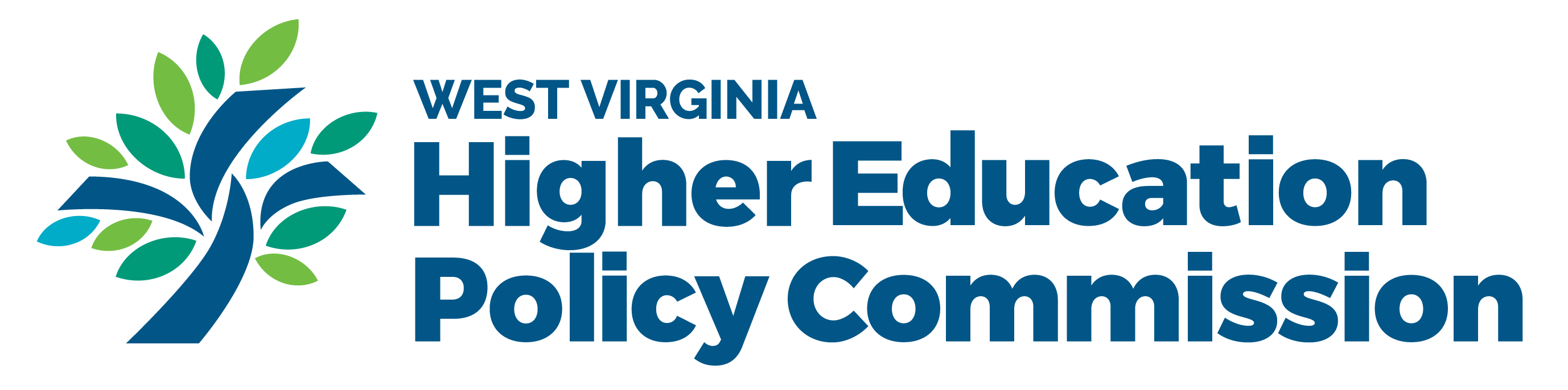 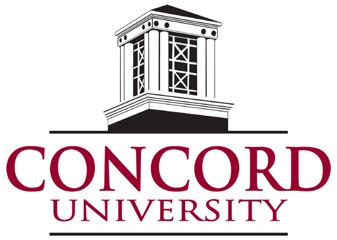 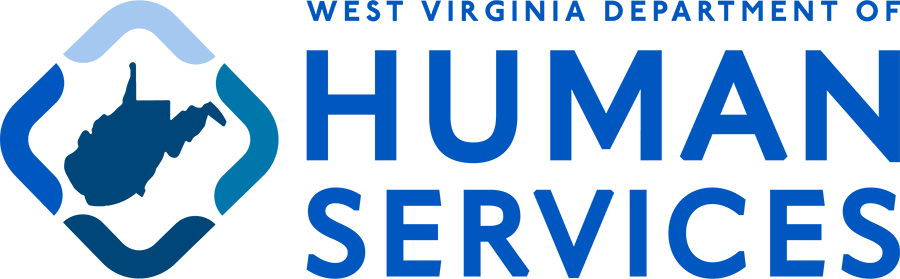 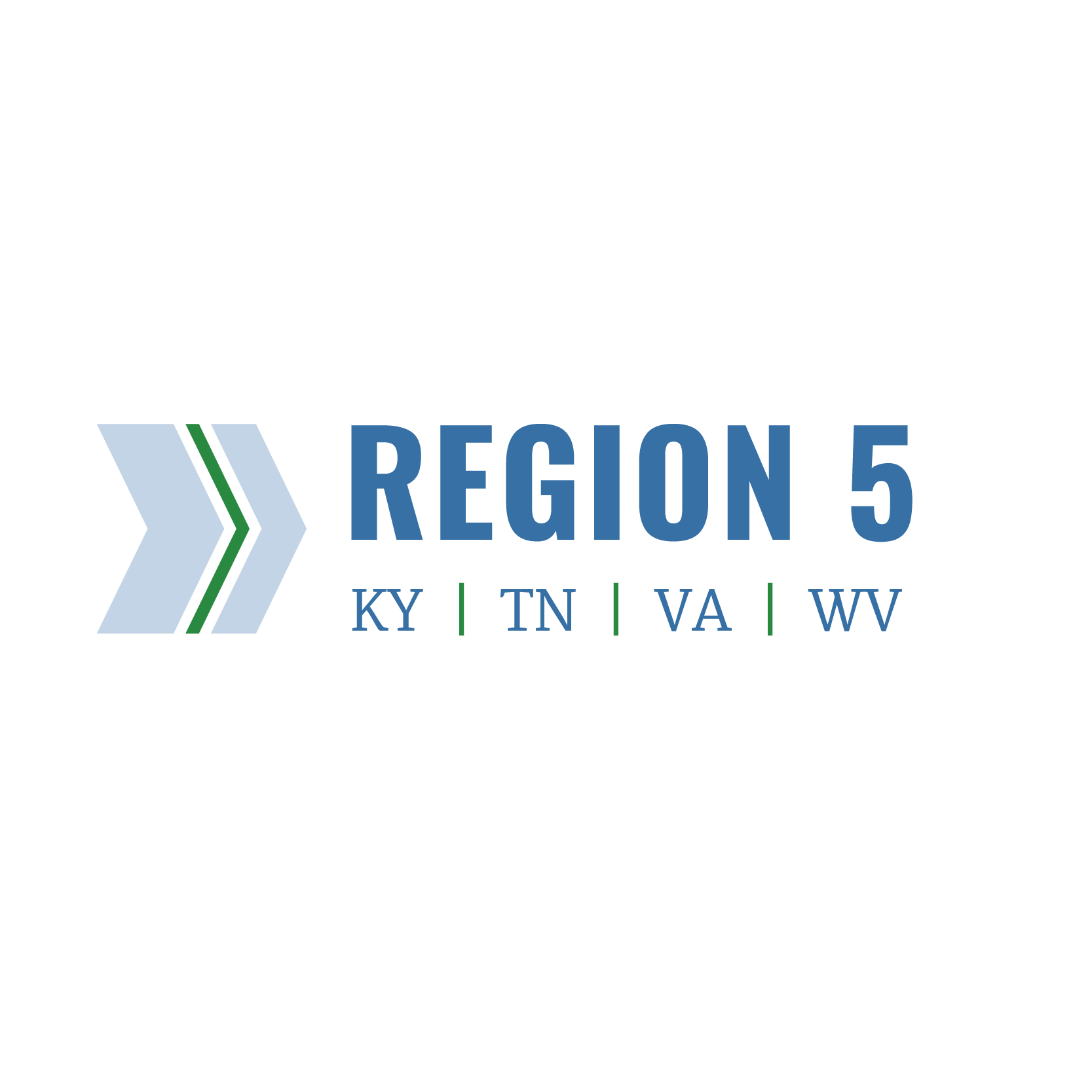 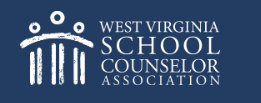 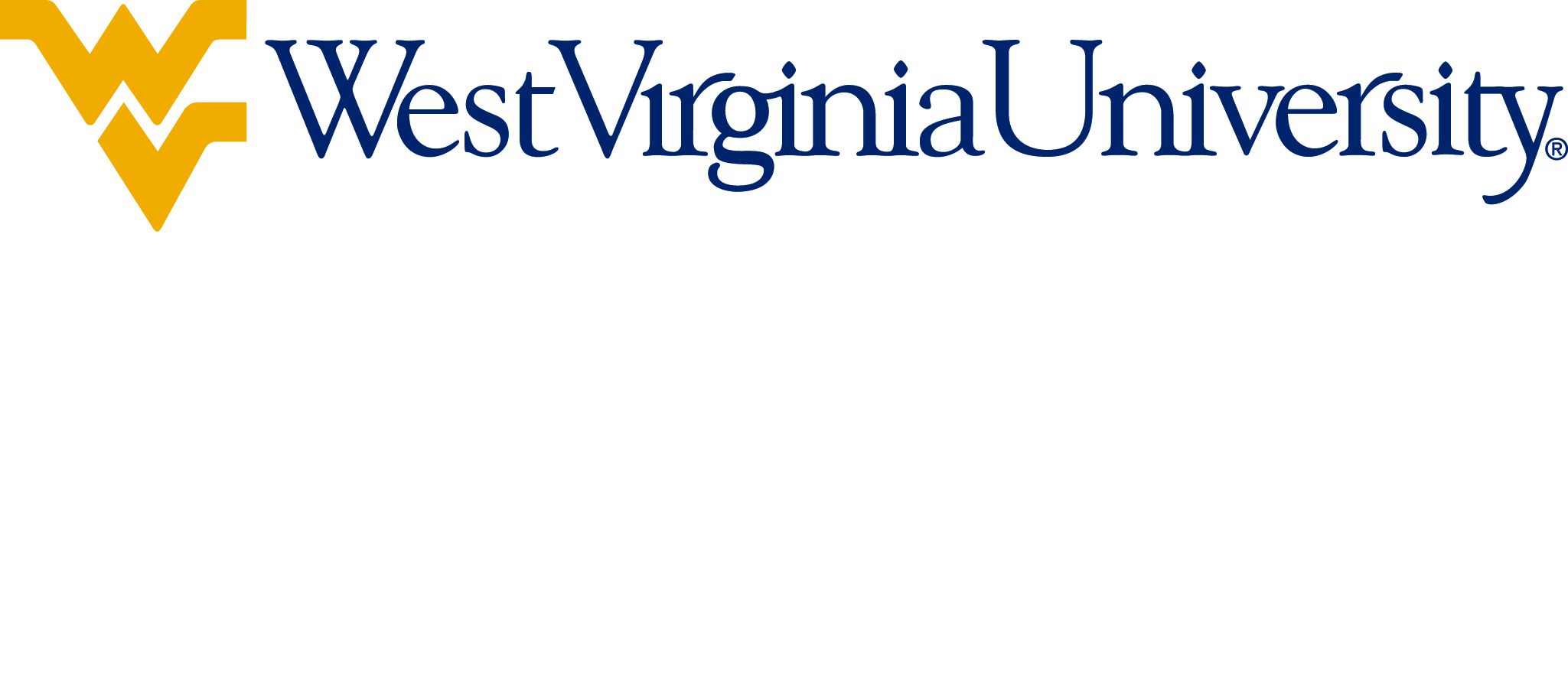 [Speaker Notes: Talking Points
This informational slide deck was collaboratively designed through a cross-agency partnership. The members of the organizations listed here are focused on identifying solutions to the growing shortage of mental health professionals in the State of West Virginia. This deck was designed to strengthen audiences’ awareness of the value and roles of student support personnel in West Virginia schools.]
Key Understandings for Leaders
1
2
Student support personnel roles are shaped by policies and professional frameworks.
Student support personnel are vital to student success.
3
4
Collaboration among student support personnel is a best practice to maximize student success
It is critical for leaders to clearly define the roles of student support personnel
[Speaker Notes: Talking Points
The goal of this presentation is to support you to best utilize student support personnel by strengthening your understanding of their roles and how and where to best leverage their skills and talents.
We recognize the reality that there are shortages of mental-health professionals state and even nationwide, and that this has impacted the roles and responsibilities of student support personnel in your schools. At the same time, we think it important to provide you with tools to increase your success adhering to state policies and codes.
Consequently, these are the four key understandings we wish for you to walk away from today’s presentation with.]
Key Understandings for High School Students
1
2
Student support personnel roles are shaped by policies and professional frameworks.
Mental wellness is vital to student academic and career success.
3
4
Learning can start in high school and will be a life-long pursuit.
Requirements and salaries for school-based mental health professionals vary from those for clinical professionals.
[Speaker Notes: Talking Points
The goal of this presentation is to help you begin to explore the field of school-based mental health by looking at the roles of student support personnel and by examining degree pathways into this field of work.
There is a shortage of mental-health professionals across the state and even nationwide. This is for a lot of reasons, including the pandemic (which has increased the demand for services) and the rising cost of college (which has decreased the supply of professionals).  In schools, mental-health professionals are referred to as student support personnel.
There are four key understandings we wish for you to walk away from today’s presentation with:
The State of West Virginia has developed guidance related to the roles and responsibilities of student support personnel in schools. These may be similar or different from what you experience with support personnel in your own school for a lot of reasons.
Student support personnel have a positive impact on students. By attending to their mental wellness, they increase the likelihood that each student can experience academic and career success.
The requirements and salaries for school-based mental health professionals (student support personnel) differ from mental health professionals outside of schools.
You can use your time in high school to explore the field or even to begin your studies and may be able to secure grant monies to accelerate and support your studies.]
Key Understandings for College Students
1
2
Student support personnel roles are shaped by policies and professional frameworks.
Mental wellness is vital to student academic and career success.
3
Requirements and salaries for school-based mental health professionals vary from those for clinical professionals.
[Speaker Notes: Talking Points
The goal of this presentation is to help you begin to explore the field of school-based mental health by looking at the roles of student support personnel and by examining degree pathways into this field of work.
There is a shortage of mental-health professionals across the state and even nationwide. This is for a lot of reasons, including the pandemic (which has increased the demand for services) and the rising cost of college (which has decreased the supply of professionals).  In schools, mental-health professionals are referred to as student support personnel.
There are three key understandings we wish for you to walk away from today’s presentation with:
The State of West Virginia has developed guidance related to the roles and responsibilities of student support personnel in schools. These may be similar or different from what you experience with support personnel in your own school for a lot of reasons.
Student support personnel have a positive impact on students. By attending to their mental wellness, they increase the likelihood that each student can experience academic and career success.
The requirements and salaries for school-based mental health professionals (student support personnel) differ from mental health professionals outside of schools.]
Key Understandings for Student Support Personnel
1
2
Student support personnel roles are shaped by policies and professional frameworks.
It is important to know who is available in your county and how they can support your child’s well-being.
3
When families and student support personnel work together, students are more likely to succeed.
Key Understandings for Families
1
2
Student support personnel roles are shaped by policies and professional frameworks.
It is important to know who is available in your county and how they can support your child’s well-being.
3
When families and student support personnel work together, students are more likely to succeed.
“Implementing collaboration practices builds effective relationships and creates a better understanding of students’ needs, which allows them to succeed.”

Council for Exceptional Children, 2017
[Speaker Notes: Talking Points
The Council for Exceptional Children stated it well: “Implementing collaboration practices builds effective relationships and creates a better understanding of students’ needs, which allows them to succeed.”Among other things, this presentation focuses on the value and impact that collaboration between school leaders and student support personnel can have on students and families.]
Col·lab·o·ra·tion
The action of working with someone to produce or create something
The process of two or more people or organizations working together to complete a task or achieve a goal
Types include team, cross-functional, community
[Speaker Notes: Talking Points
So what is collaboration? Collaboration is different from cooperation. To cooperate means to be helpful by doing what someone asks or tells you to do or to act in a way that makes something possible or likely. That said, collaboration doesn’t preclude cooperation; however, it is more and different.
It is the act of co-laboring not just within a team but across teams, organizations, communities.]
WV State Code §18-9A-2 
identifies professional student support personnel as staff who provide direct social and emotional support services to students. This definition also includes staff who address chronic absenteeism.
[Speaker Notes: Talking Points
State code identifies and defines, at a high level, who professional student support personnel are in our schools.
Not only are they the professionals who provide direct social and emotional support services to students, but they’re also staff who address chronic absenteeism.]
Policies,Codes, and Regulations
Policies, codes, and regulations focused on creating safe and supportive learning environments shape the roles and responsibilities of professional student support personnel.
[Speaker Notes: Talking Points
Additionally, there are several policies, codes, and regulations that focus on safety and that shape roles and responsibilities in schools.]
[Speaker Notes: Talking Points
In fact, there are at least 13 policies, bills, codes, and regulations that shape the roles and responsibilities of student support personnel.]
Student Support Personnel Are a Vital Asset
[Speaker Notes: Talking Points
Let’s consider how and why student support personnel are vital assets in our schools.]
Student Support Personnel in Schools
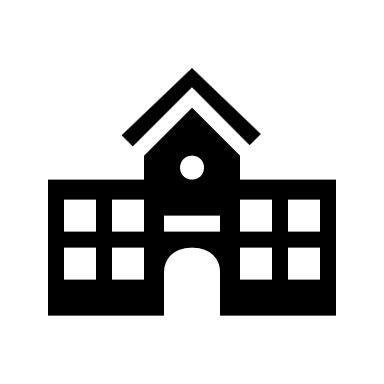 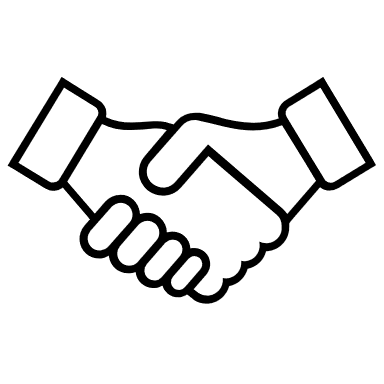 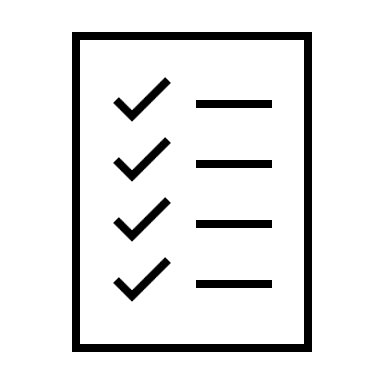 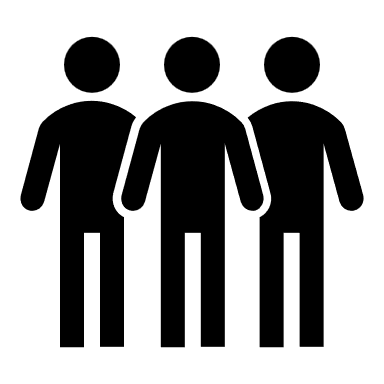 SchoolBehavior Interventionists
Attendance Directors
Communities in Schools Coordinators
Community Partners
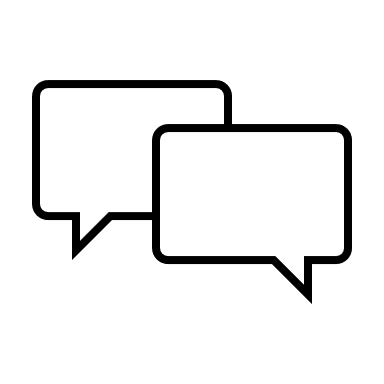 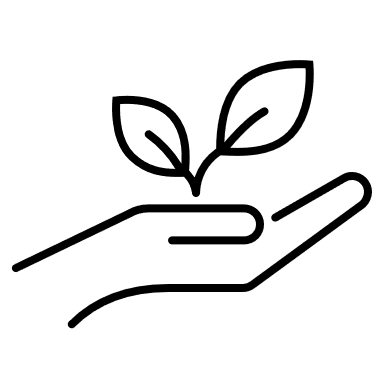 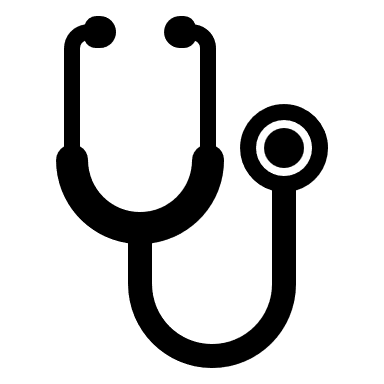 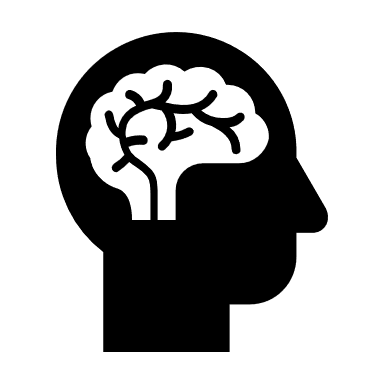 School Psychologists
School Counselors
School Nurses
School Social Workers
Why are student support personnel so vital in schools?
1
3
2
4
Inspire positive change
Help others build a better life
Connect people to life-changing resources
Reduce healthcare disparities
5
7
6
8
Reduce stigma
Advocate for social justice
Strengthen WV communities
Support prevention and positive choices
[Speaker Notes: Talking Points
School support personnel provide important support and services to children, adolescents, and adults dealing with emotional challenges, behavioral problems, mental illness, life stressors, and substance use disorder. We know that learning only happens when students are ready to learn – emotionally, socially, and physically. 
Consider all the valuable supports they are able to provide in schools. These are just a few examples.]
1 in 5
children are diagnosed with a mental disorder ever year
5 million
American children and adolescents suffer from a serious mentall illness
more than 12 million
children live in poverty
[Speaker Notes: Talking Points
Their value in our schools is even more important when you consider recent findings by the The Centers for Disease Control and Prevent.
More than ever, our students require the collaborative efforts of their teachers, school leaders, and student support personnel.]
Maslow’s Hierarchy of School Needs
Self-Actualization
The student is available to learn.
Esteem
Positive classroom culture is present (positive feedback, encouragement to take risks)
Belonging
Forming relationships (advisory, adult role models, friendship groups)
Safety
Emotional and physical safety (clear routines, access to counselor/nurse)
Physiological Need
Basic needs are met (breakfast, clean clothing, shelter, sleep)
[Speaker Notes: Talking Points
The hierarchy of school needs is a list of need-to-haves, not nice-to-haves. 
We recognize that basic needs must be satisfied and that when this is not accomplished, the mind and body are stressed.  We can’t overlook social and economic factors as anxiety provoking for students.  
Housing and economic insecurities are more readily defined, but children often move frequently (e.g., foster children, grand children, military children). Changing schools, changing living conditions, and changing rules all create profound stress.  Anxiety pathways are triggered, and behavioral problems arise. 
We see this in our schools each day.]
When student support personnel are integrated members of the school community, they ...
empower principals to effectively deploy resources
improve access to services
collaborate with community providers to meet intense or clinical needs of students
coordinate, evaluate, and adjust services to meet student needs
[Speaker Notes: Talking Points
We know that when student support personnel are integrated members of the school community, they can
Empower principals to effectively deploy resources,
Improve access to services,
Coordinate, evaluate, and adjust services to meet student needs, and
Collaborate with community providers to meet intense or clinical needs of students.]
Understanding the Roles
[Speaker Notes: Talking Points
Understanding the roles of student support personnel is critical.]
Student Support Personnel Share Common Goals
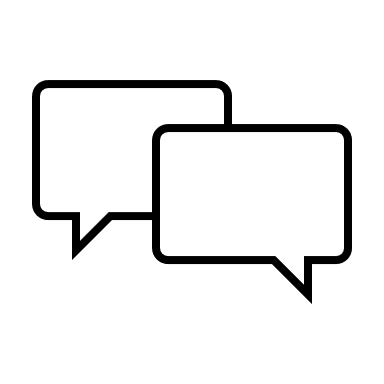 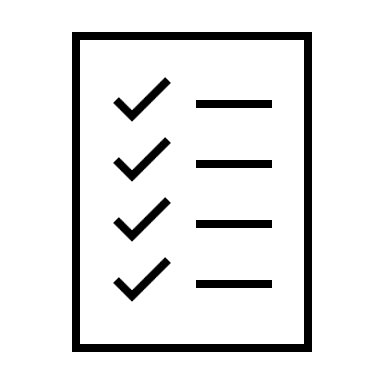 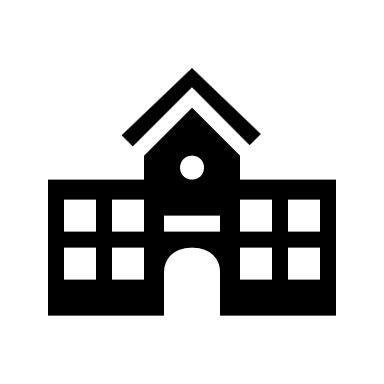 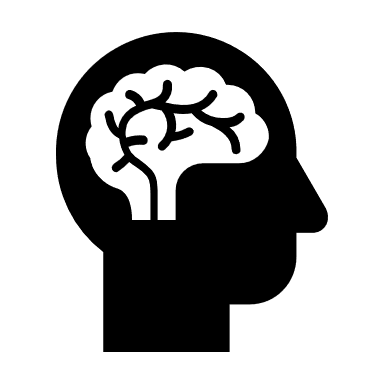 Wellness
Learning
Safety
Success
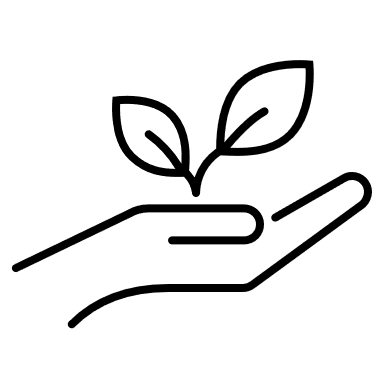 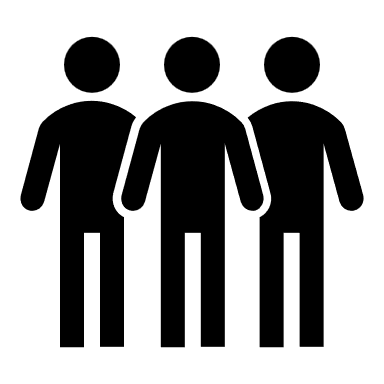 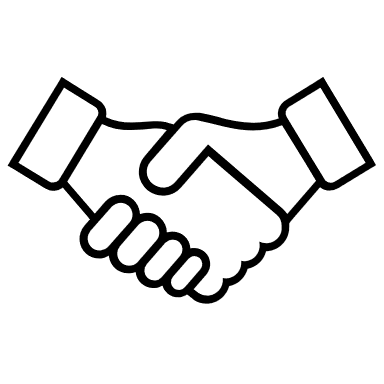 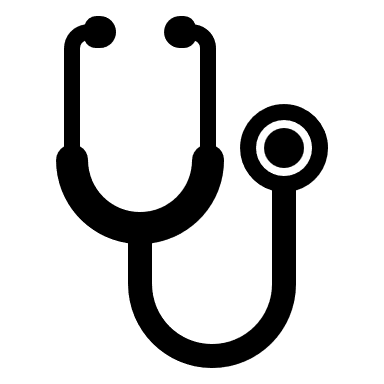 [Speaker Notes: Talking Points
While student support personnel  in school settings share common goals – for students to be well, learning, safe, and successful – their roles and responsibilities for how to achieve these goals often vary considerably.]
Effective school leadership teams clearly define roles and expectations of student support personnel and ensure alignment with WV State Code, WVBE Policy, and best-practice guidelines.
[Speaker Notes: Talking Points
School leadership teams benefit when the roles and expectations for student support personnel are clearly defined and aligned with state code, policy, and best practices.]
While student support personnel roles vary by county and school based on 

identified needs,
financial allocation decisions, and
leadership decisions,

all student support personnel collaborate with families, teachers, administrators, and community.
[Speaker Notes: Talking Points
And while the roles and responsibilities for these professionals may vary based on need, financial resource allocation, and leadership decisions, all student support personnel should engage collaboratively with the many stakeholders in schools and their communities.
The following slides provide guidance on appropriate roles and responsibilities for a variety of student support personnel.]
School Attendance Directors
Ensure compliance with attendance and truancy policies
Collaborate with principals and other staff to promote and organize comprehensive approaches to improving attendance, beginning with prevention
Support at-risk students to promote regular school attendance
Provide interventions that support regular attendance
[Speaker Notes: Talking Points
School attendance directors work collaboratively with a student’s educational team and parents to promote and support regular school attendance for at-risk students.
The school attendance director is often the person responsible for supporting homeless students under the McKinney-Vento Act as well.]
School Behavior Interventionists and Board-Certified Behavior Analysts (BCBAs)
Conduct functional behavior assessments 
Identify behavior goals, design intervention plans, and adjust plans based on data
Develop and implement data-collection and monitoring systems to support interventions and student behavior change
Collect and analyze data related to positive behavior strategies for all students
Support special educators with IEP development, research-based instructional strategies, and behavior management
[Speaker Notes: Talking Points
Behavior Interventionists work collaboratively with a student’s educational team and parents to develop and implement intervention strategies (positive behavior supports) for the classroom and within the school environment to allow the student to integrate behaviorally into the school setting successfully. 
This person has the training to address behavior issues in the school and can provide direct and consultative services for the diagnostic, preventive, and interventive purposes in the school setting.]
Behavior Interventionists and Board-Certified Behavior Analysts
[Speaker Notes: Talking Points
There are two types of professionals who focus on behavior.
The first, a behavior interventionist, works in both general and special education settings. Behavior interventionists may look different depending on the setting.
Board-certified behavior analysts are more likely to be found working with students on the Autism spectrum or students with other disorders that cause severe, challenging behaviors.]
School Counselors
Analyze data to identify student and schoolwide needs and challenges
Develop and implement a comprehensive counseling program
Ensure staff promote integrated delivery of standards
Teach schoolwide, standards-based classroom lessons 
Provide short-term individual/small-group counseling 
Refer students for long-term supports
Support students with academic planning and goal setting
Improve access, achievement, and opportunities for every student
Advocate for students and student-focused meetings
Provide crisis response
[Speaker Notes: Talking Points
The role of the school counselor is wide and varying.
These are just 10 of the responsibilities school counselors typically hold in their schools.]
School Nurses
Protect and promotes student health  
Advocate for and coordinate student-centered care
Bridge health care and education
Collaborate to design systems that allow individuals and communities to develop to their full potential
[Speaker Notes: Talking Points
School nurses also have an important role to play.]
School Psychologists
Follow NASP Model for Comprehensive and Integrated Psychological Services
Identify behavior goals, design intervention plans, and adjust plans based on data
Support students’ social, emotional, and behavioral health
Evaluate student eligibility for special education services within a multidisciplinary team
Refer students and coordinate community support services 
Identify and resolve academic barriers to learning
Design and implement student progress monitoring systems  
Strengthen connections between school, home,  and community
[Speaker Notes: Talking Points
School psychologists, also part of a collaborative school support personnel team, adhere to the National Association of School Psychologists’ model for comprehensive and integrated psychological services. 
This model informs much of what a school psychologist should do, much of which is listed here.]
School Social Workers
Remedy barriers to learning created by social factors.
Provide  supports to high-risk students to prevent truancy and dropping out of school.
Support students’ social, emotional, and life adjustment to school and/or society
Link school and community services to promote and support students’ academic and social success
[Speaker Notes: Talking Points
West Virginia school social workers are trained professionals who serve as a link between school and community to promote and support students’ academic and social success.
There are many different types of social workers, and credentials vary.  It is important to note the credentials of the social worker to drive the specific roles and responsibilities.]
Communities In Schools Coordinators
Engage school support team to implement CIS model 
Build relationships with school, community, and volunteers 
Lead annual needs assessment 
Develop and implement school support plan 
Coordinate delivery of evidence-based services
Provide services for students at risk of dropping out
Monitor and adjust services to maximize impact 
Evaluate effectiveness at school and student levels
Lead the school support team in reporting
[Speaker Notes: Talking Points
Communities In Schools Coordinators are also important members of a collaborative team.
Their roles and responsibilities are listed here.]
Licensed Mental Health Professionals*
Provide individual therapeutic interventions for guardian-approved student
Conduct small-group psychotherapy interventions
Co-create and implement supports for all tiers
Collaborate with students, teachers, parents, administrators, and communities to enhance student mental-health support
Carry caseloads of up to 50 clients at any one time
Provide professional development centered on prevention, mental health, and wellness

*Either hired by school board or employed by community mental health agency
[Speaker Notes: Talking Points
Licensed mental health professionals may be hired by the county school board or may be employed by a partnering community mental health agency. This professional’s salary may be funded through the school’s budget, grant funding, or through billable services provided to students.]
Community Partners
West Virginia Common Ground
Handle with Care
Prevent Suicide WV
School-based health centers
WV Behavior and Mental Health Technical Assistance Center
[Speaker Notes: Talking Points
The partners listed here are just a few of the partners schools have in their communities.]
Student Support Personnel Roles and the West Virginia Tiered Systems of Support
[Speaker Notes: Talking Points
When we talk about student support personnel, it’s essential to consider that their roles and responsibilities are informed by the levels of support they provide students.
The West Virginia tiered systems of support, or WVTSS, defines those of levels of support.]
WV Tiered System of Supports (WVTSS)for Mental Health
Resources: WVDOE-WVTSS
[Speaker Notes: Talking Points
For more information on the West Virginia’s tiered systems of support for mental health, access the video embedded in this slide.]
WV Tiered System of Supports (WVTSS)for Behavioral Health
Resources: WVDOE-WVTSS
[Speaker Notes: Talking Points
For more information on the West Virginia’s tiered systems of support for behavioral health, access the video embedded in this slide.]
WVTSS Tier Overview
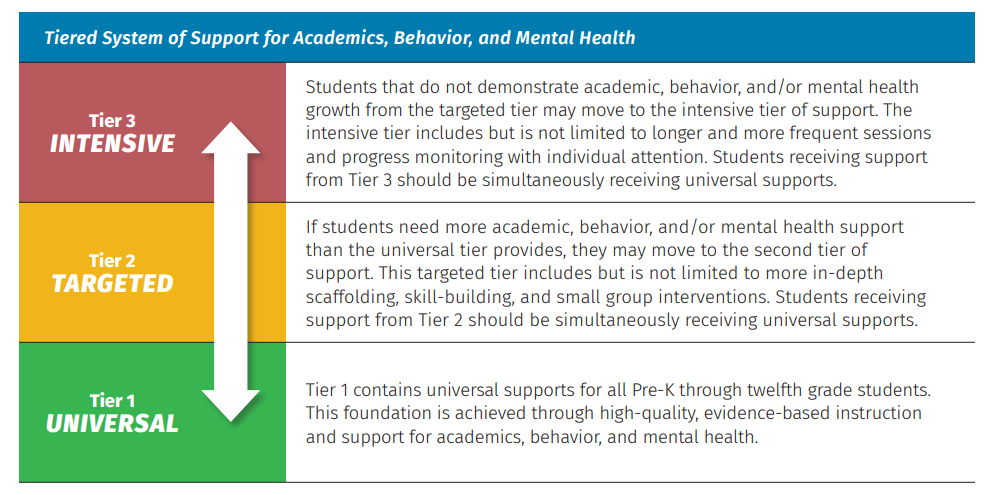 https://wvde.us/wp-content/uploads/2021/03/WVTSS-One-Pager-3.2.21.pdf
[Speaker Notes: Talking Points
This table provides a quick glance of the three tiers, along with characteristics of each tier.
The table also points to tiered systems being in place for academics, behavior, and mental health.]
Exploring WVTSS - Tiered Services
Discussion: What are other examples in your setting?
[Speaker Notes: Talking Points
This table provides familiar examples at each tier.
Spend a moment looking at the examples, then identify additional examples in your setting.]
WVTSS Tiers
* May provide therapy if appropriately licensed according to WV Code §30-30-9, §30-30-11, §30-30-13, and §30-30-15
[Speaker Notes: Talking Points
This table provides another way of considering which school support personnel can deliver tiered services.]
Activity: Case Study 1
[Speaker Notes: Talking Points
Consider this case study.
Discuss the following: 
What supports are being implemented in your school that could be leveraged to address this challenge?]
Joy’s parents don’t want her to miss instruction or affect her ability to stay on the softball team, so they choose INDEPTH.
Four-session intervention program for the education and prevention of tobacco marked as a suspension alternative.
Joy will continue to receive supports through the school-wide vaping prevention program, Catch My Breath.
[Speaker Notes: Talking Points
Read how this challenge is solved.
Consider these discussion questions:
What school personnel or partners might help with these interventions.
What other interventions may be needed?
How can individuals work together to support the interventions and needed services?]
Activity: Case Study 2
[Speaker Notes: Talking Points
Consider this case study.
Discuss the following: 
What supports are being implemented in your school that could be leveraged to address this challenge?]
Jim’s grandmother does not want him to miss instruction, but he currently must catch two buses to get to school because she does not have a vehicle.  She did not know that there may be funding through McKinney-Vento to provide transportation for Jim to get to school. (As a student who was displaced during the school year, Jim will qualify for McKinney-Vento assistance).  His grandmother has requested to meet with the CIS Case Manager to see if she could work with the McKinney-Vento Coordinator to obtain transportation support.  Additionally, Jim will be referred to participate in a small group with the school social worker and other students previously identified as at-risk.
Jim will attend a nine-week intervention group for the education and prevention of absenteeism as a suspension alternative with the school social worker.
Jim will continue to receive supports through Case Management with the CIS Coordinator.
[Speaker Notes: Talking Points
Read how this challenge is solved.
Consider these discussion questions:
What school personnel or partners might help with these interventions. (McKinney Vento Coordinator, School Social Worker, School Counselor)
What other interventions may be needed? (Individual counseling to deal with parental incarceration)
How can individuals work together to support the interventions and needed services? (Meet regularly to ensure Jim is successfully attending school and adjust options as appropriate).]
Reflection:Why is it important to avoid a “siloed approach” to supporting our students’ well-being?
[Speaker Notes: Talking Points
Think about/discuss your ideas related to this question.]
Collaborating Effectively
[Speaker Notes: Talking Points
The last section of this presentation focuses on how to successfully collaborate.]
Tips for Successful Collaboration
Map your resources.
Assemble a team.
Understand everyone’s role.
Have a shared goal.
Use and share data.
Meet on a regular basis to track progress and adjust as needed.
[Speaker Notes: Talking Points
Here are six tips for successful collaboration. The follow slides walks through each one.]
Map Your Resources.
Resource mapping is an active, ongoing process to identify and share information about internal and external supports and services.
3
2
1
Review the types of supports in your school and community*
Confirm which exist at school or in the community.
Document the name and information for the primary contact.
[Speaker Notes: Talking Points
The first step involves mapping your resources. The three steps offered here are designed to support an active and ongoing process.
The WV Comprehensive School Counseling Program Plan document provides a planning tool you can use to conduct the resource-mapping exercise.]
Assemble a School Mental Health Team.
“A school mental health team is a group of school and community stakeholders who meet regularly and use data-based decision making to support student mental health, including improving school climate, promoting student and staff well-being, and addressing individual student strengths and needs.”
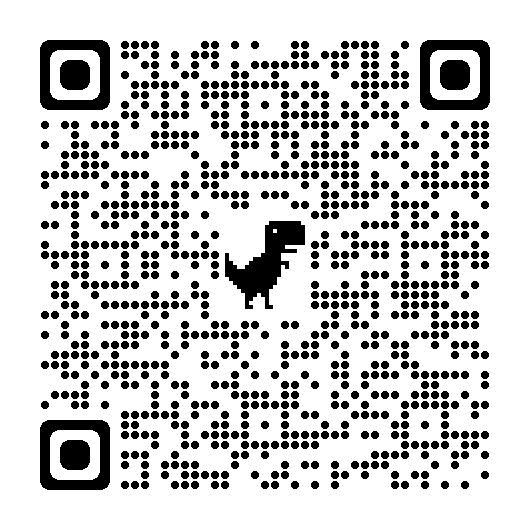 [Speaker Notes: Talking Points
Tip 2 is to assemble a school mental health team.
The Center for School Mental Health:  School Mental Health Teaming Playbook offers teaming guidance you may find helpful.
https://nepbis.org/wp-content/uploads/NEPBIS_Leadership_Forum/2019/E2.-School-Mental-Health-Teaming-Playbook.pdf]
Understand Roles.
Review Collaborating for Student Success to clarify WV-specific roles and responsibilities for student support personnel. Communicate with the professional student support personnel and school leadership to understand their roles.Use a planning tool (e.g., resource mapping tool) to collaboratively document roles and responsibilities in your school’s context. Be sure to include itinerants and those employed by outside agencies. Determine if there are any gaps in services that need to be addressed.
[Speaker Notes: Talking Points
Tip 3 is to understand the roles, which has been the focus of this presentation. 
Clarity around roles and responsibilities is essential.]
Leveraging Professional Student Support Personnel
DO
Align roles with professional frameworks
Ensure regular collaboration with teachers and leadership, as well as regular planning time
Include in WVTSS planning, strategic planning process, and on the School Crisis Response & Planning Team
DON’T 
Task with disciplinary duties, coverage for classes, clerical duties, or covering for building administration
Assign responsibilities that limit availability during a crisis
Forget to encourage self-care and mental wellness
[Speaker Notes: Talking Points
This table offers helpful dos and don’ts for how to leverage student support personnel.]
Establish Shared Goals.
Every WV public school creates an annual strategic plan.
Developing the plan is not a “solo” assignment: include key stakeholders on the planning team.
Each stakeholder should understand the planning process, their role on the team, and the aligned efforts they must make to achieve the goals.
Ensure goals are clear and measurable.
[Speaker Notes: Talking Points
Tip 4 is to establish shared goals that align to annual strategic plans.]
Developing Aligned Goals
4
3
2
1
Select an aligned goal or goals from the strategic plan.
Specify data to be used to determine success.
Identify all team(s) that can support the goal.
Generate sub-goals and related activities for each team.
[Speaker Notes: Talking Points
Developing aligned goals involves four basic steps.]
Alignment Sample 1
10% decrease in student suspensions (in- and out-of-school) by end of school year
Teams That Share Goal
Team
Subgoals
Aligned Activities
Strategic Plan Goal
School Social Workers
School Counselors
Manage 100% students with 2+ suspensions from previous year
Decrease disciplinary referrals for peer conflict by 20%
Provide individual / small group counseling to teach conflict resolution and anger management skills
Implement tiered supports to help improve behavior
[Speaker Notes: Talking Points
Here is an example of how the work of school counselors and social workers aligns to decreasing student suspensions.]
Alignment Sample 2
Reduce number of students absent from school 11-17 days to 10% by end of school year
Teams That Share Goal
Team
Subgoals
Aligned Activities
Strategic Plan Goal
School Nurses
CIS Coordinators
Advocate for 100% students absent for chronic health condition
Case manage 100% students absent 11-17 previous year
Collaborate with school and family to develop plan for each student
Implement tiered supports to address root causes
[Speaker Notes: Talking Points
In this example, notice the relationship between the school nurse goal and the strategic plan goal: the two should be connected but not exactly the same.]
Alignment Sample 3
10% decrease in student suspensions (in- and out-of-school) by end of school year
Teams That Share Goal
Team
Subgoals
Aligned Activities
Strategic Plan Goal
Afterschool Staff
School Counselors
Develop positive relationship between student and parent
Decrease disciplinary referrals for peer conflict by 20%
Provide individual- or small- group counseling to teach conflict resolution and anger management skills
Implement parent program to support positive relationship between parents and students
Mental and Behavioral Health Career Pathways
What are your career options?
Counseling
Psychology
Social Work
Youth Development
Nursing
[Speaker Notes: Talking Points
Career options in the social services range from youth development to counseling and much more!]
Bachelor's Degree
There are a variety of social services careers you can pursue with a bachelor’s degree in counseling, psychology or social work:

Case manager
Social & Community Services Manager
Community Outreach Worker
Eligibility Worker
Child Protective Services Worker/Child Welfare Worker 
Human Services Specialist
Juvenile Court Liaison 
Probation Officer
Rehabilitation Case Worker
Social & Human Services Assistant
[Speaker Notes: Talking Points
A career in social work empowers you to help improve the lives of individuals, families and communities. You will work directly with children, adults and senior citizens who are facing challenging situations to help them access the programs and services they need to live happier, healthier lives. With a social work degree, “Child, Family and School Social Workers” earn $38,153 (WorkForce WV, Q3 2021).]
Master's Degree
When you earn a Master's Degree in counseling, psychology, or social work, you specialize in the field of your choice.
[Speaker Notes: Talking Points
A career in social work empowers you to help improve the lives of individuals, families and communities. You will work directly with children, adults and senior citizens who are facing challenging situations to help them access the programs and services they need to live happier, healthier lives. With a social work degree, “Child, Family and School Social Workers” earn $38,153 (WorkForce WV, Q3 2021).]
Master's in Counseling
A master’s degree in counseling can open the door to multiple careers, depending credentials, including

Licensed Professional Counselor (LPC)
Certified School Counselor
Substance Use Disorder Counselor
Substance Abuse, Behavioral Disorder & Mental Health Counselor
Rehabilitation Counselor
[Speaker Notes: Talking Points
With a career in counseling, you will be trained to provide therapy directly to individuals, families and groups facing a variety of mental, behavioral and emotional challenges or disorders that affect their everyday lives. Depending on your specific interests and educational focus, you may work with children, adults, senior citizens or populations with common challenges, such as substance use disorder. 
While some careers have a limited number of pathways, counseling isn’t one of them. As a counselor, you can work for healthcare organizations, schools, community centers, hospitals and more. You could also start a private practice, work for a health clinic, teach, or provide private consulting. There are also opportunities to pursue different specialties with specific licenses or certificates. Generally, the U.S. Bureau of Labor and Statistics forecasts an 11% growth in the field between 2020-2030. As a “Substance Abuse, Behavioral Disorder and Mental Health Counselor” you can earn $37,335 (WorkForce WV, Q3 2021). 
It is very helpful to start with your end goal in mind — so you can plan your education accordingly and make sure you end up with the degree(s), license(s) and certification(s) you need to excel in the career of your dreams. Counseling degrees can open the door to multiple careers, depending on your level of education and credentials, including the positions listed above.
In the counseling field, the Master’s Degree is considered the entry-level degree for practice as a Professional Counselor. In order to work as a Licensed Professional Counselor, it is necessary to get a Master’s Degree. Keep this in mind as you plan your path through graduate school, as well as these tips for going beyond a Master’s Degree
In most circumstances, you will need a Master’s Degree in Counseling and work experience as a counselor before you are eligible to pursue a Doctoral Degree in Counselor Education and Supervision. 
Other sources of information include
American Counseling Association (and its divisions) at www.counseling.org 
American Mental Health Counselors Association at www.amhca.org 
American School Counselors Association at www.schoolcounselor.org 
Occupational Outlook Handbook (published by the Bureau of Labor Statistics, providing information and statistics pertaining to the counseling profession) at www.bls.gov.ooh]
Master's in Psychology
There are a variety of of psychology careers you can pursue with a master’s degree:

Licensed School Psychologist
Industrial Organizational Psychologist
Licensed Clinical Psychologist 
School Psychologists
[Speaker Notes: Talking Points
If your education is rooted in psychology, you can seek specialized training and work in a wide range of fields, from psychotherapy and social work to government positions or positions in the private sector. It is always helpful to plan your pathway from the beginning with your ultimate career goal in mind, so you achieve the degree(s) necessary to qualify for the work you want to do. 
The skills you learn with a bachelor’s degree in psychology can be applied across a wide variety of promising fields. Most students who pursue this degree go on to work in human or social services, in roles such as Career Counselor, Psychiatric Technician, Rehabilitation Specialist, Case Manager, Child Care Worker, Probation/Parole Officer and many others. 
With a degree in psychology, you will develop a thorough understanding of human behavior and decision-making, strengthen your writing and communications skills, critical thinking, creative thinking and more. There are also many opportunities to specialize, depending on your individual interests and career goals. According to the U.S. Bureau of Labor and Statistics forecasts an 8% growth in employment opportunities for Psychologists between 2020 and 2030. As a “Clinical, Counseling or School Psychologist,” you can earn $57,416 (WorkForce WV, Q3 2021).]
Master’s in Social Work
There are a variety of social work careers you can pursue with a master’s degree (LGSW, LCSW, LICSW):
Child & Family Social Worker
Child Welfare Worker
Therapist/Counselor
Social Worker
Social Work Supervisor
Mental Health & Substance Use Disorder Social Worker




School Social Worker
Medical Social Worker
Social Work Supervisor
Licensed Clinical Social Worker
Behavior Analyst
Healthcare Social Worker
Manager Non-Profit Organization
[Speaker Notes: Talking Points
As a social worker you will enjoy diverse employment opportunities and career specializations, depending on the level of education and credentials you achieve. The field is forecasting an opportunity for growth. According to the Bureau of Labor and Statistics (BLS), positions in social work will grow by 16% between 2016 and 2026, partially due to a growing population in need of social services, such as aging Baby Boomers and the impact of substance use disorders. With an advanced degree, “Healthcare Social Workers” earn $53,007 and “Mental Health and Substance Abuse Social Workers” earn $40,462 (WorkForce WV, Q3 2021).]
Youth Development Professional
Non-degree or Certificate: Childcare entry-level staff often only need a high school diploma, experience working with children, and to pass a background check.  You can earn a Child Development Specialist certificate to build skills and knowledge. 

Associate’s Degree: Afterschool staff work daily with students, organize afterschool or childcare programming, and may supervise staff. You can work in a variety of youth organizations, such as churches, Girl/Boy Scouts, and YMCAs.

Bachelor’s Degree: You can work with non-profit youth service  or child and family welfare organizations, university extension programs, educational corporations, government agencies, or recreation centers.

Master’s or Doctoral Degree: You can work as a professor, evaluator, or researcher.
[Speaker Notes: Talking Points
Childcare and youth development staff are in high demand now, and you can enter this career pathway after you complete high school.
The state offers a certificate program as well, which can add to your childcare or youth development resume.
There are additional opportunities as you continue your education.]
Nursing Degrees
Nursing degrees range from an associate’s degree (2 years of college) to a master's degree. There are a variety of careers you can pursue as a registered nurse (RN) that support both medical and behavioral health:
Hospitals and physicians’ offices
Home healthcare services
Nursing care facilities
Outpatient clinics
Schools





Specialty areas include: Addiction, Critical Care, Genetics, Neonatal, Public Health, and Surgical
Doctorate Degrees
You may choose to further your education and earn a doctorate degree in any of these fields of study. A doctorate degree will enable you to:

Teach at the college level.
Research to contribute to the advancement of knowledge in the field of study.
Supervise or be a leader in your workplace.
[Speaker Notes: Talking Points
As always, it is best to begin with the end in mind — so you can plan your educational pathway to secure the degree(s), license(s) and certification(s) you need to have the career you want.]
Social Services Pathway for High School Students
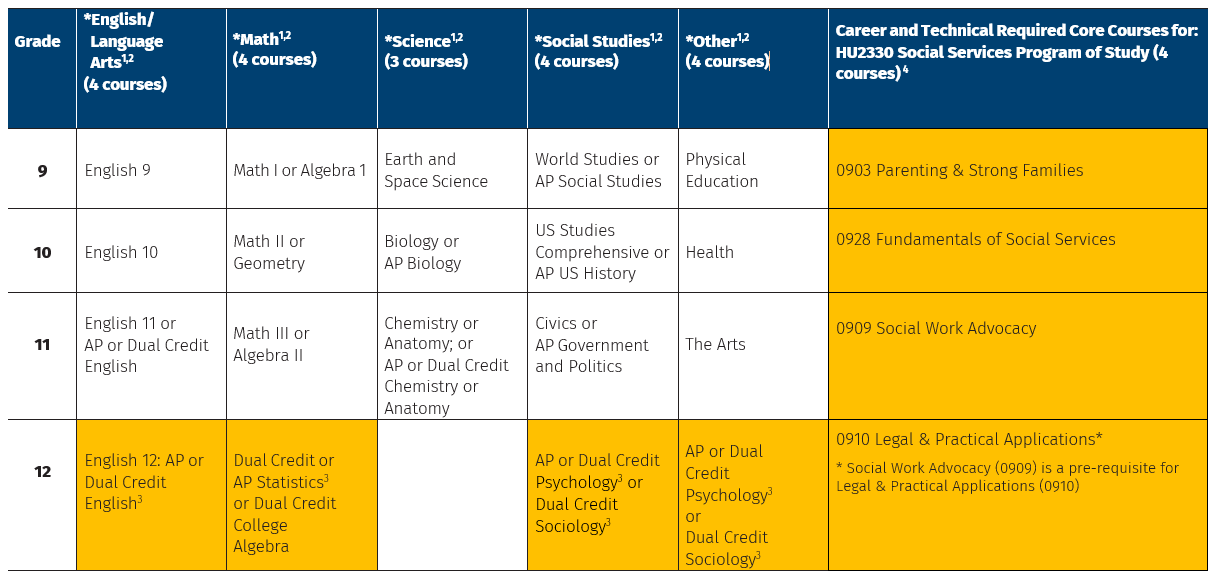 [Speaker Notes: Talking Points
A new opportunity is here: the Social Services Pathway is designed to prepare high school students for continued education in a degree path leading to a wide range of careers in social services. The pathway was developed by the Child Welfare Workforce Workgroup, whose work focuses on creating and improving educational pathways for students to receive the training needed for successful and fulfilling careers in child welfare work. 
The Social Services Pathway prepares students for college certificate or degree programs at 2- year or 4-year institutions. The sample high school schedule includes a minimum of 12 hours of dual credit courses, with 4 required core courses for completion of the pathway—English, Statistics or College Algebra, Sociology, and Psychology.  The required courses in the pathway provide a foundation of general education as required for most degree programs leading to careers in social work, sociology, psychology, and counseling. 
The Social Services Pathway also requires completion of the Social Services Program of Study through West Virginia Department of Education Career and Technical Education (CTE) courses. These courses expose high school students to program-specific content designed to begin building a knowledge and skill base needed by professionals working in complex social service programs. The Social Services Program of Study will begin July 2024 and will include Parenting and Strong Families, Fundamentals of Social Services, Social Work Advocacy, and Legal and Practical Applications courses.]
Interested in a Career? Start Early!
High School
Take a dual-credit or AP psychology course.
Volunteer as a Peer Counselor or Natural Helper, volunteer to start a program. or organize caring projects such as clothing or food drives.
Shadow or talk with a practicing professional.
Volunteer in places that connect you with people from all walks of life or with a specific group, such as children or the elderly.
Learn and practice Reflective Listening techniques.
[Speaker Notes: Talking Points
If you are interested in a career as a mental-health professional, you can start early!
When considering where you might wish to enroll in college, consider these tips:
Look at the interests of the psychology faculty on the college or university website – are they doing interesting things? 
Does the faculty have an active undergraduate interest group such as a psychology club or Psi Chi (the International Honor Society in Psychology)? 
Email the chair of the psychology department and ask if they offer opportunities to work with faculty on research projects or if they have internships available.Look at the curriculum and make sure they have a wide range of choices, including classes in statistics, research methods, developmental psychology, social psychology, biobehavioral health and abnormal psychology – as these are likely prerequisites for graduate school entry]
Interested in a Career? Start Early!
College
Volunteer as a Peer Counselor or Natural Helper, volunteer to start a program. or organize caring projects such as clothing or food drives.
Shadow or talk with a practicing professional.
Volunteer in places that connect you with people from all walks of life or with a specific group, such as children or the elderly.
Learn and practice Reflective Listening techniques.
[Speaker Notes: Talking Points
If you are interested in a career as a mental-health professional, you can start early!
When considering where you might wish to enroll in college, consider these tips:
Look at the interests of the psychology faculty on the college or university website – are they doing interesting things? 
Does the faculty have an active undergraduate interest group such as a psychology club or Psi Chi (the International Honor Society in Psychology)? 
Email the chair of the psychology department and ask if they offer opportunities to work with faculty on research projects or if they have internships available.Look at the curriculum and make sure they have a wide range of choices, including classes in statistics, research methods, developmental psychology, social psychology, biobehavioral health and abnormal psychology – as these are likely prerequisites for graduate school entry]
Collaborating for Student Success
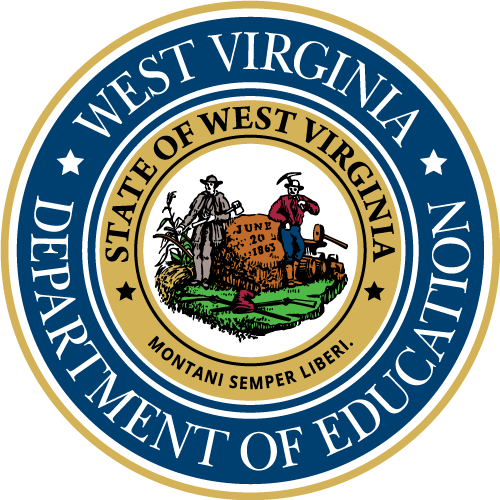 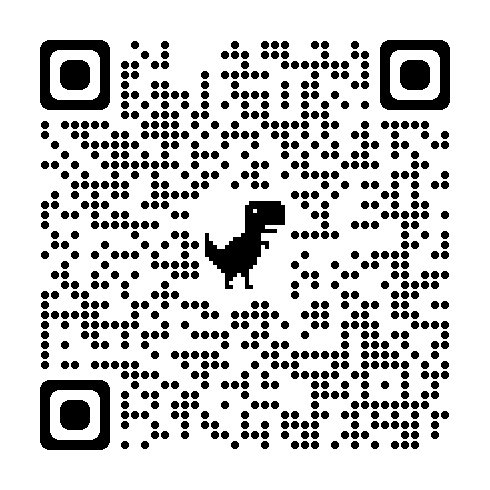 [Speaker Notes: Talking Points 
The West Virginia Department of Education has created a resource to support you to be able to collaborate effectively to achieve student success.
Use this QR code to access the resource at our website.]
References
Center for School Mental Health:  School Mental Health Teaming Playbook https://nepbis.org/wp-content/uploads/NEPBIS_Leadership_Forum/2019/E2.-School-Mental-Health-Teaming-Playbook.pdf
A Framework for Safe and Successful Schools https://www.nasponline.org/resources-and-publications/resources-and-podcasts/school-safety-and-crisis/systems-level-prevention/a-framework-for-safe-and-successful-schools 
Mental & Behavioral Health Career Pathways https://www.wvhepc.edu/wp-content/behavioral-health-pathways/index.html 
National Association of School Psychologists:  Comprehensive School-Based Mental and Behavioral Health Services and School Psychologists https://www.nasponline.org/resources-and-publications/resources-and-podcasts/mental-and-behavioral-health/additional-resources/comprehensive-school-based-mental-and-behavioral-health-services-and-school-psychologists
Working Together to Support the Whole Child, Oklahoma Education https://sde.ok.gov/sites/default/files/SCHOOL-BASED%20MENTAL%20HEALTH% 20PROFESSIONALS.pdf